Evidence from Behavior
INST 734
Doug Oard
Module 7
Agenda
Explicit feedback

Implicit Feedback

Link analysis

Clickstreams
Click Probability
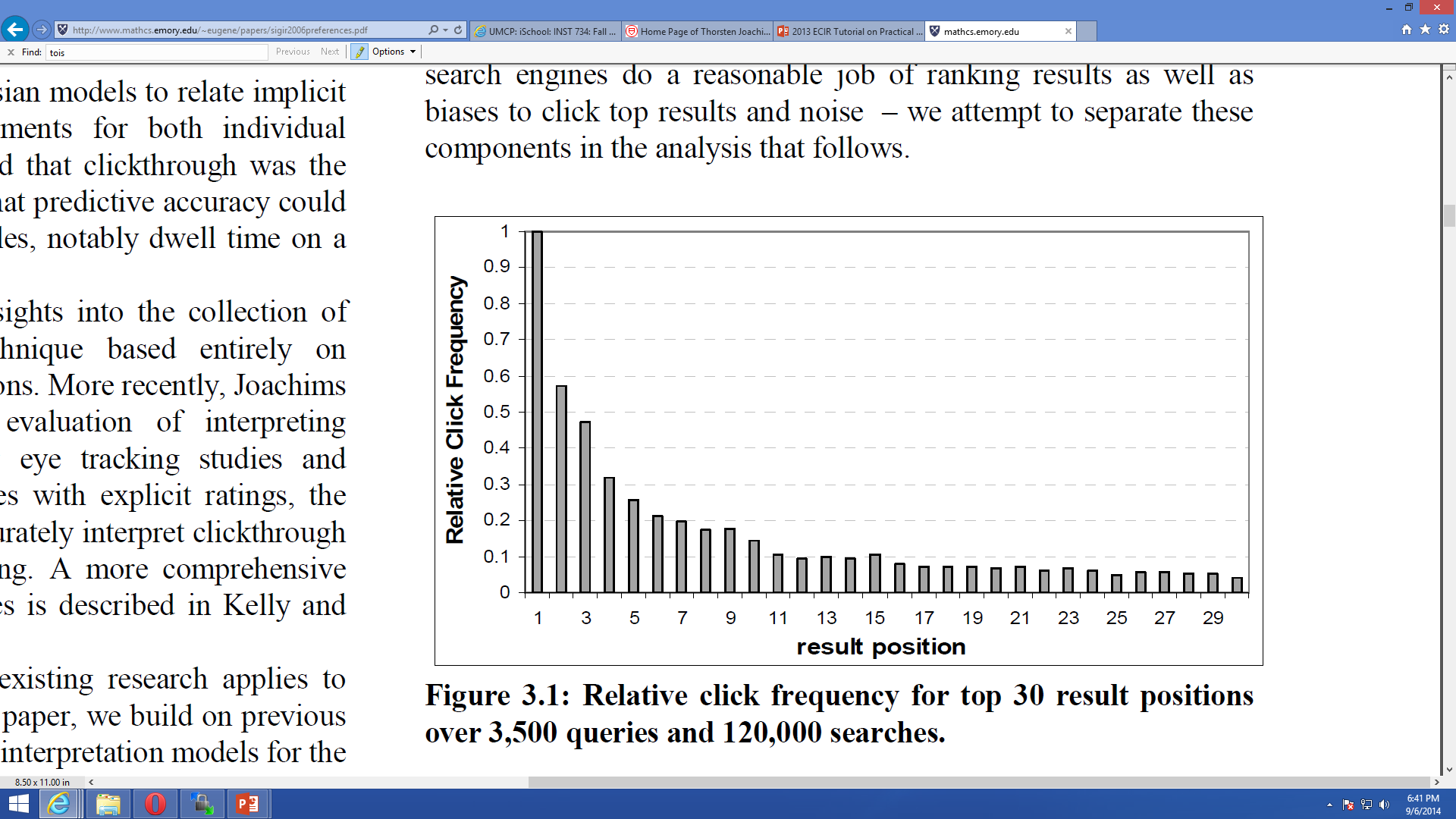 Eugene Agichtein, et al., Learning User Interaction Models for Predicting Web Search Result Preferences, in SIGIR 2006.
Click Probability
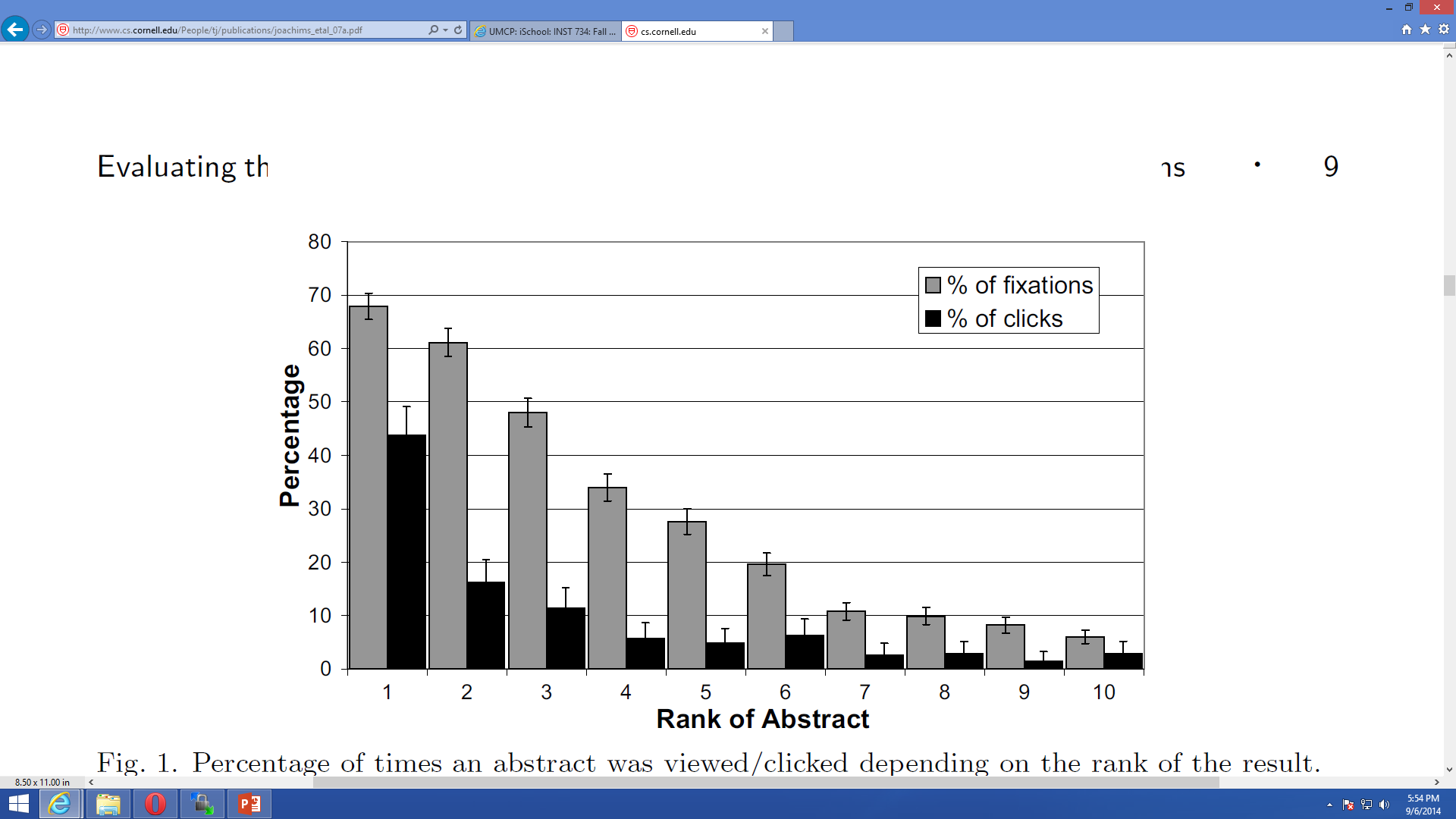 Thorsten Joachims et al., Evaluating the Accuracy of Implicit Feedback from Clicks and Query Reformulations in Web Search, ACM TOIS, 25(2), 2007.
Detecting Unclicked Links
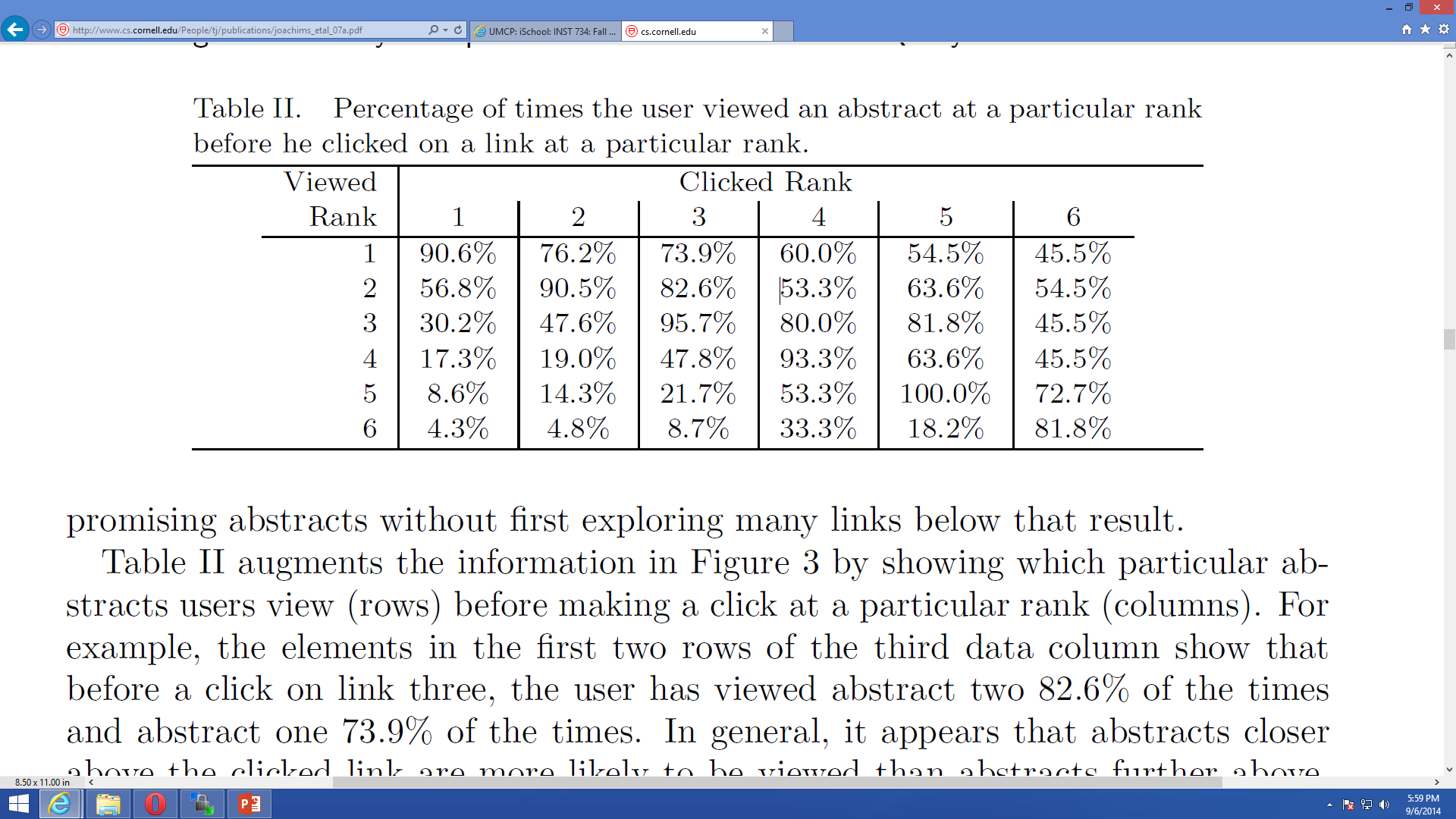 Thorsten Joachims et al., Evaluating the Accuracy of Implicit Feedback from Clicks and Query Reformulations in Web Search, ACM TOIS, 25(2), 2007.
Inferring Preferences from Clicks
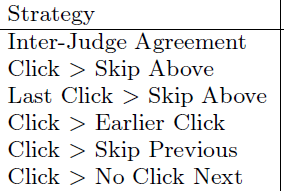 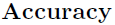 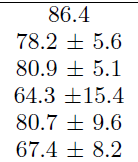 Thorsten Joachims et al., Accurately Interpreting Clickthrough Data as Implicit Feedback, SIGIR 2005.
Session Analysis
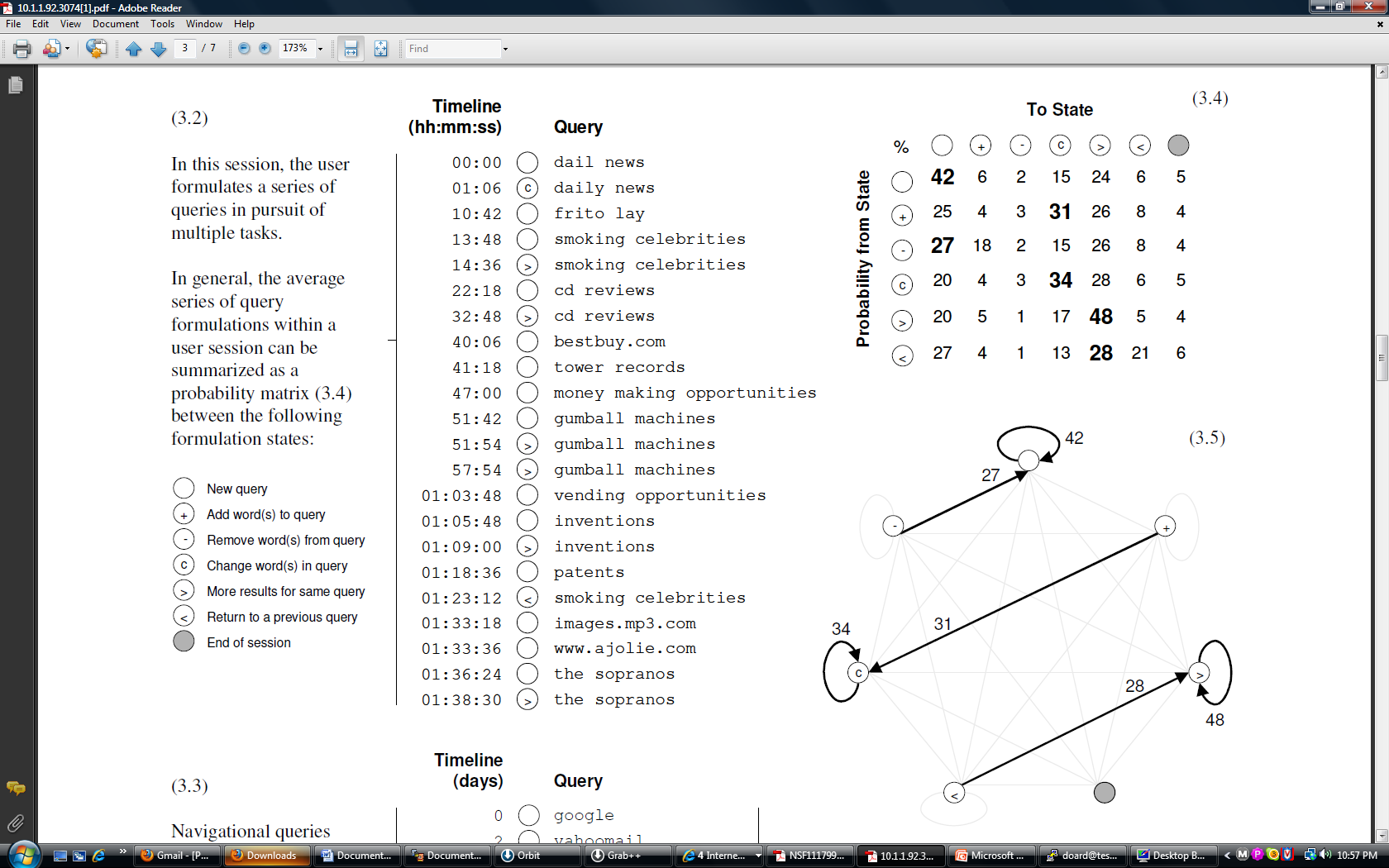 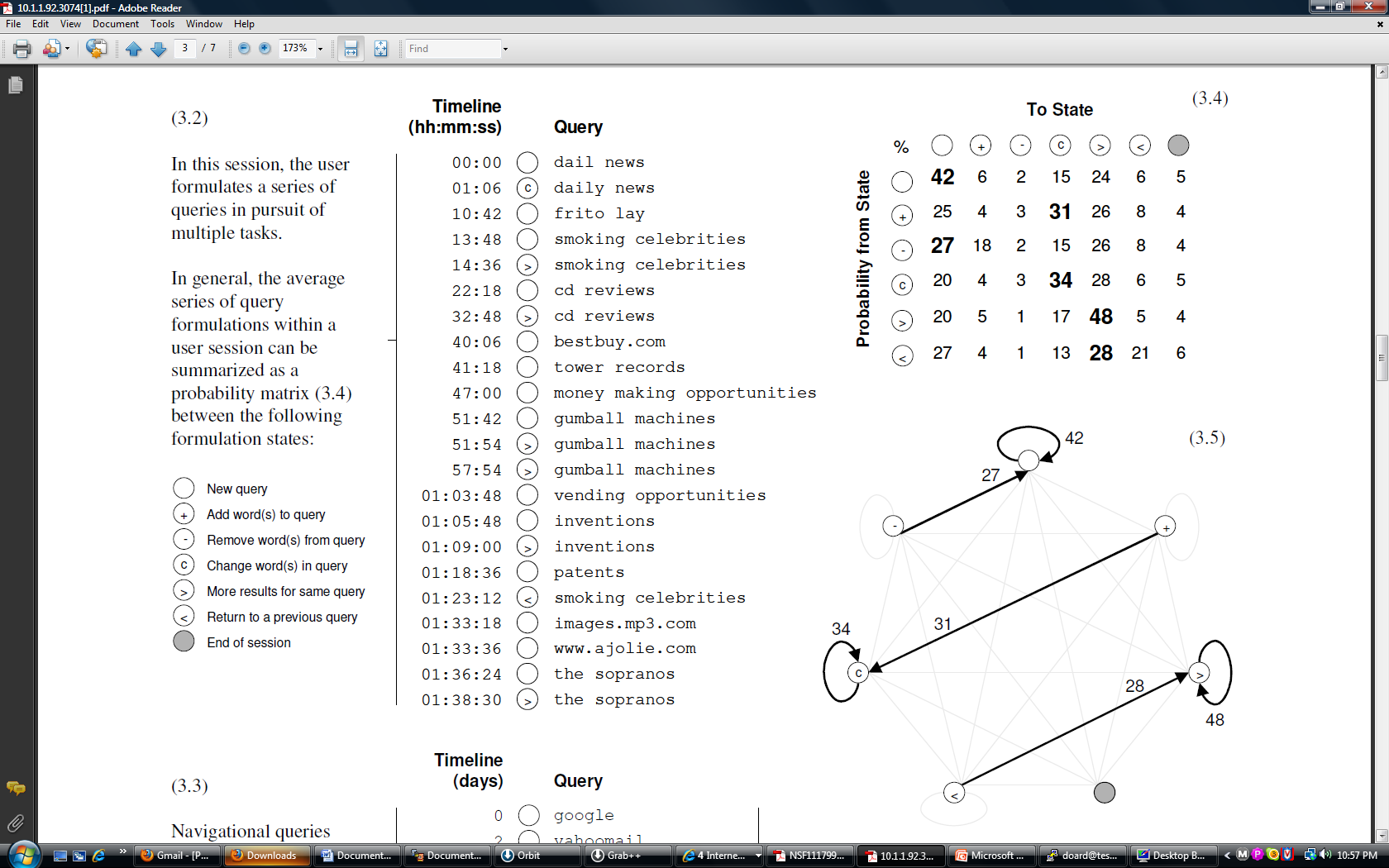 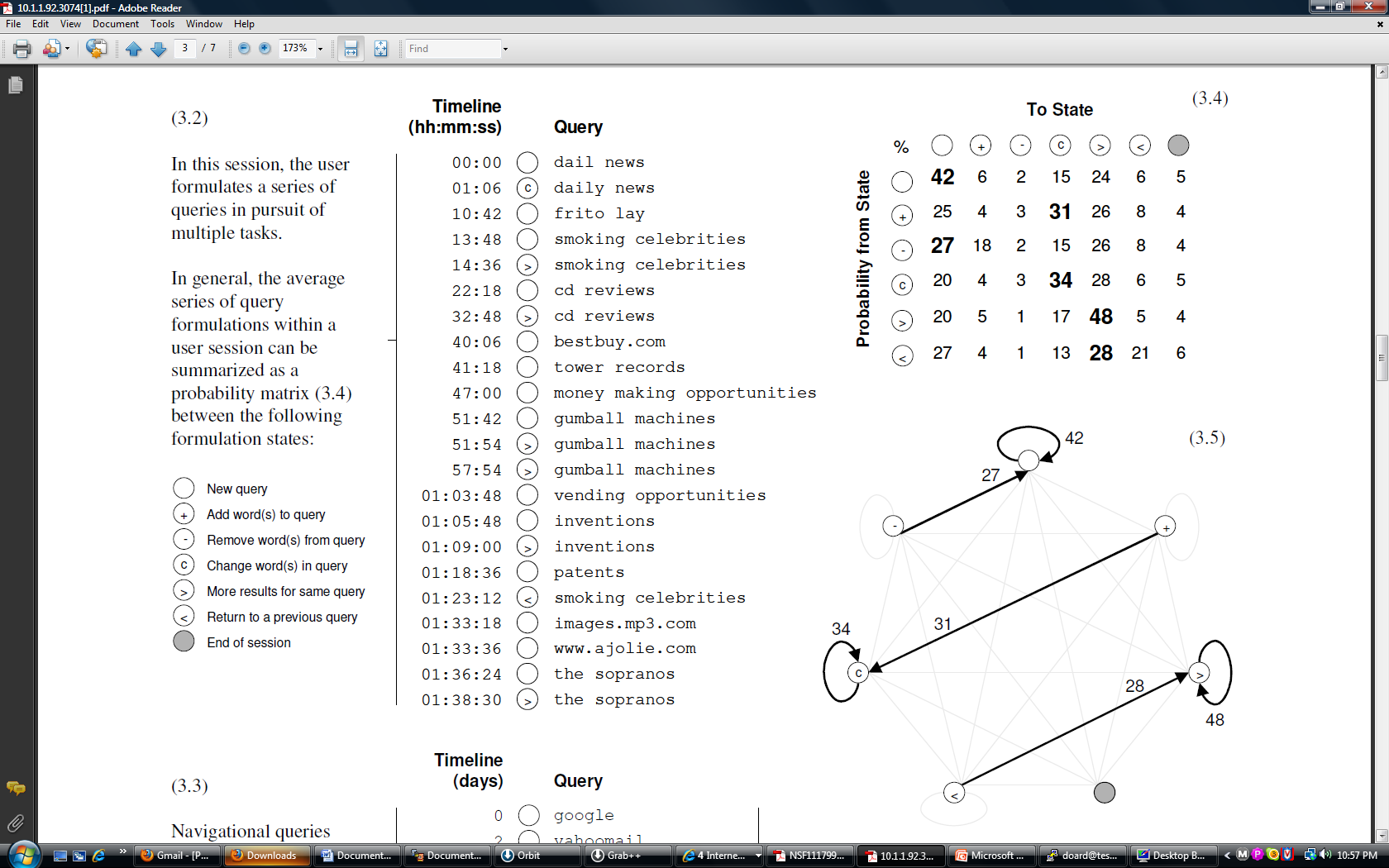 Pass, et al., “A Picture of Search,” InfoScale 2007
The Tracking Ecosystem
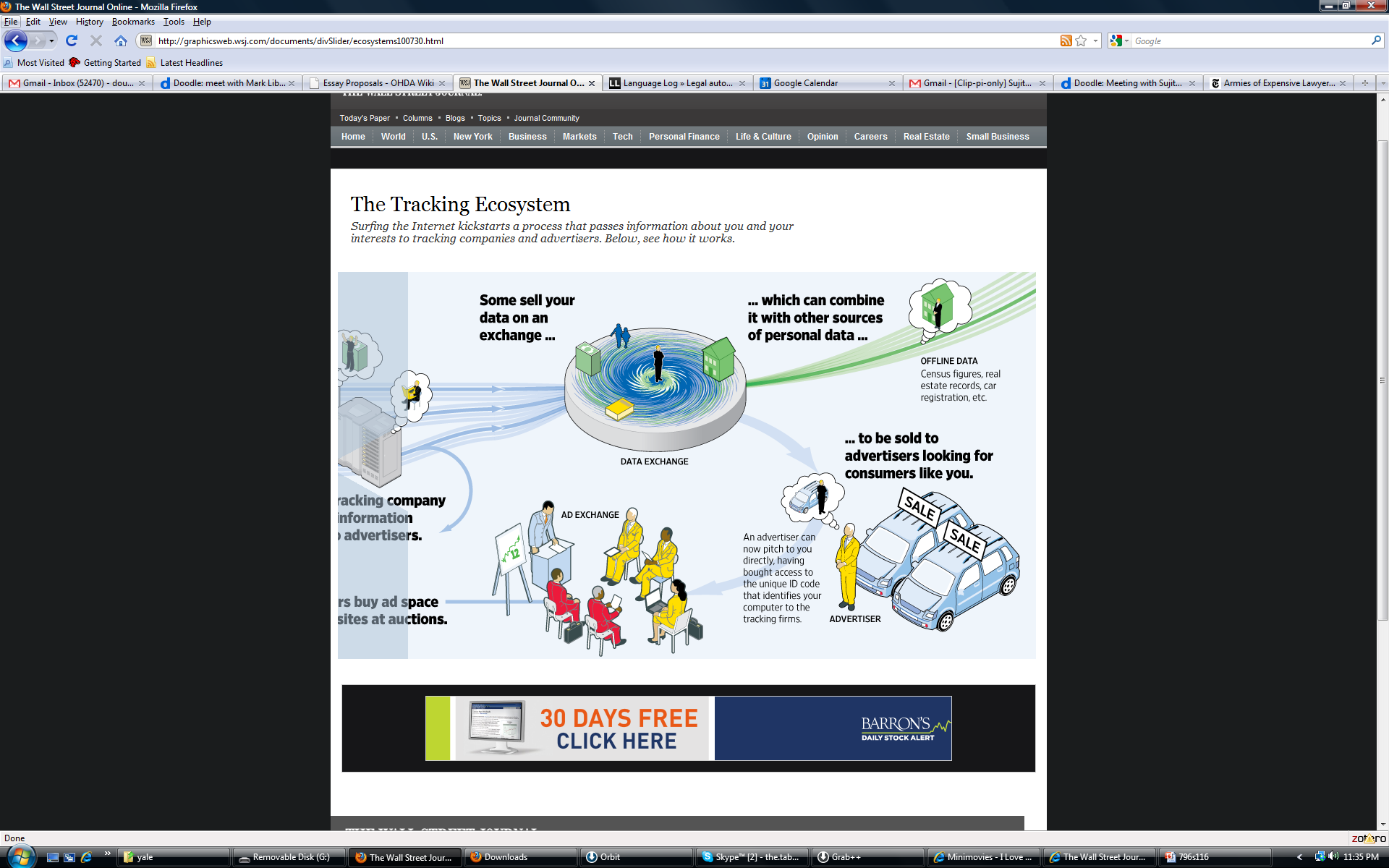 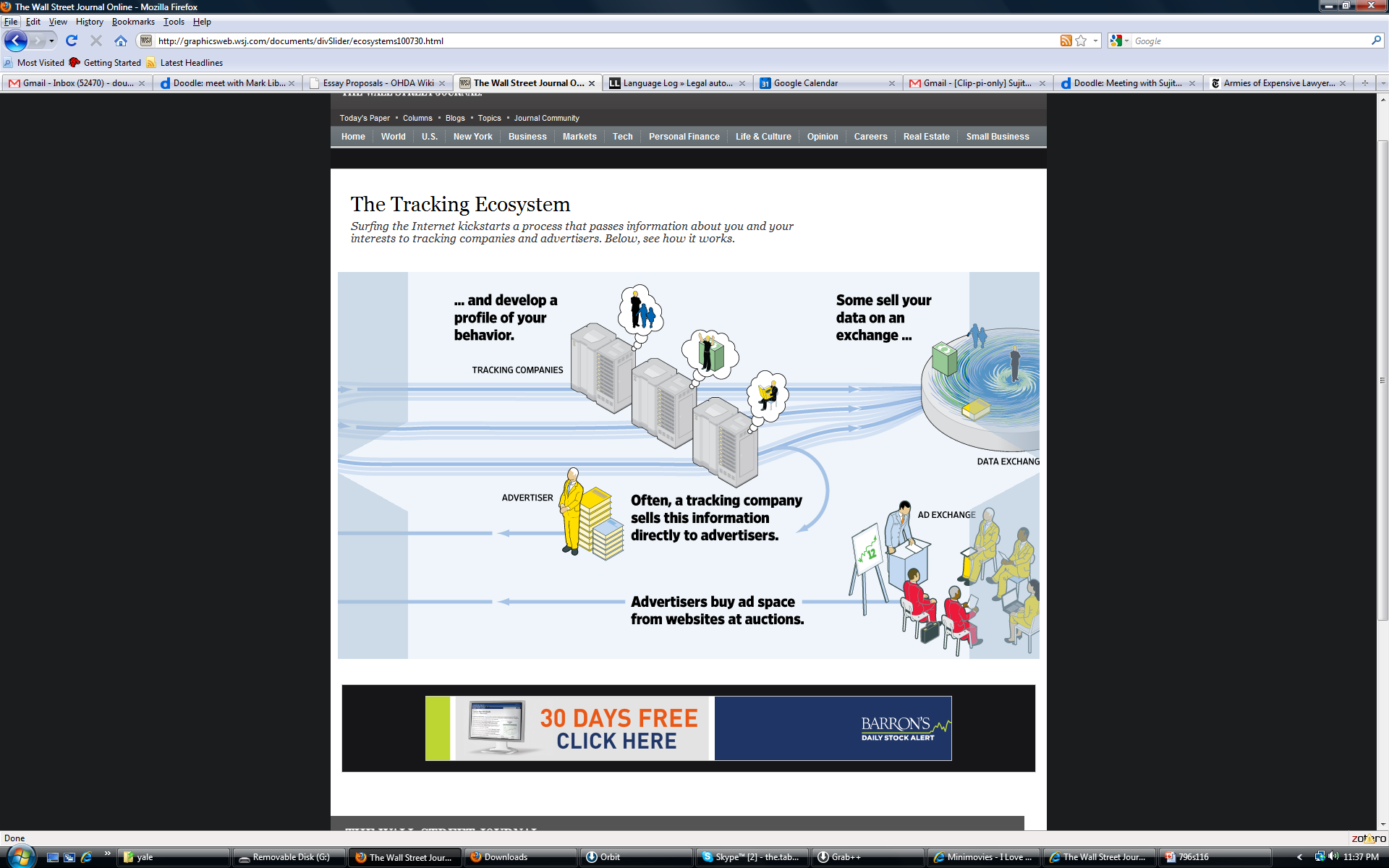 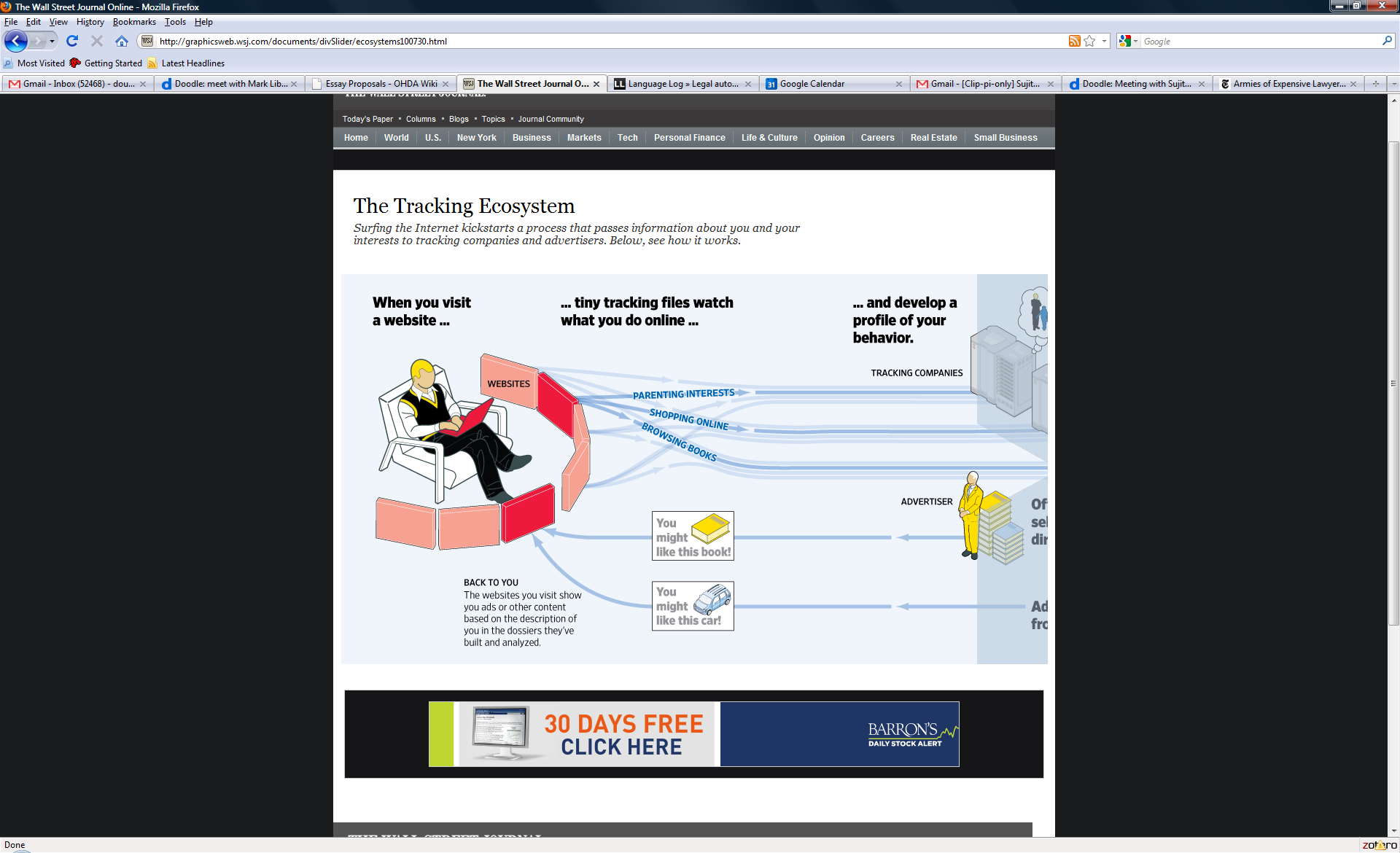 http://wsj.com/wtk
Summary
Explicit feedback is useful, but rare

Behavioral evidence is plentiful, but problematic
Noisy
Contextualized
Sensitive